AT-TPC 
Gas Handling System



Zach Meisel
Z.Meisel    12 Nov. '12
1
Science to Address
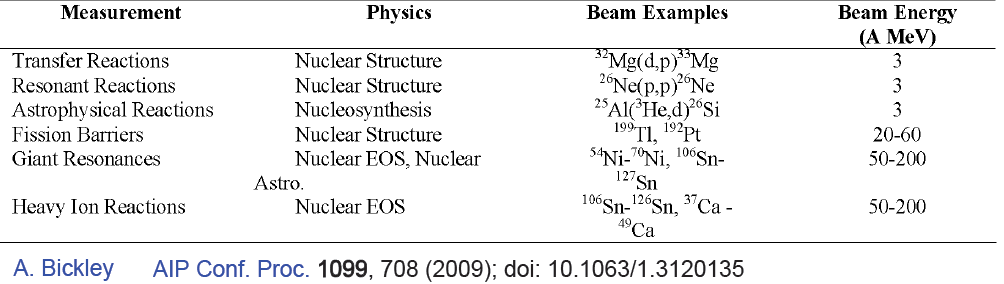 Rare processes that require high detection efficiency and large acceptance
Low energy processes that are traditionally difficult to measure due to the short range of the reaction products in matter
Several target-compositions desirable, many gaseous
Z.Meisel    12 Nov. '12
2
…what’s the optimal detector system?
Given:
Rare processes that require high detection efficiency and large acceptance
Low energy processes that are traditionally difficult to measure due to the short range of the reaction products in matter
Several target-compositions desirable, many gaseous
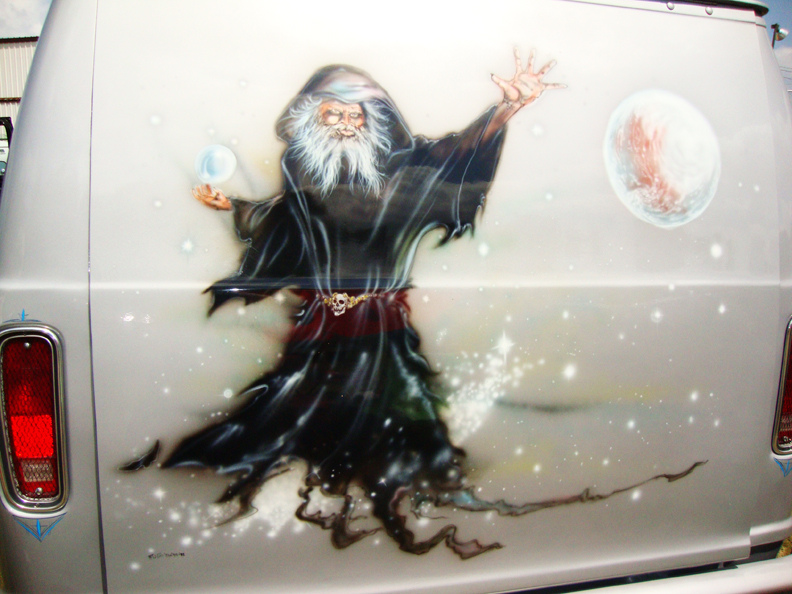 Van Wizard
Active-Target
Time-Projection
Chamber
Z.Meisel    12 Nov. '12
3
AT-TPC: Basic Design
Active Target = High(ish) Pressure Gas-Cell
 Time-Projection Chamber = Gas-Cell w/ voltage gradient with e- detectors at one end
 Surround with Magnetic field to effectively extend chamber size & aid with PID
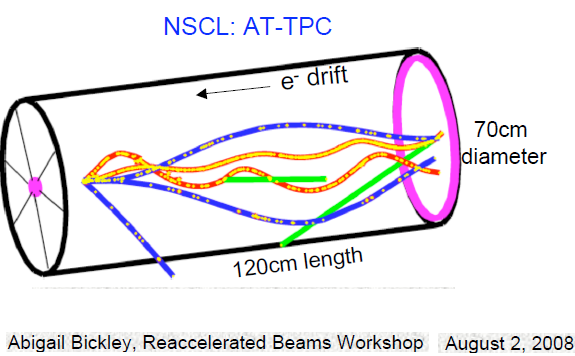 Beam
Z.Meisel    12 Nov. '12
4
AT-TPC: The Gas Matters!
Initial e- created proportional to energy loss (i.e.  Z2 and E-1)
Secondary e- created due to acceleration voltage
Multiplication factor,  g,


   where the Townsend coefficient, α,



  and ε is the electric field, p is the pressure, and A,B are gas-specific constants
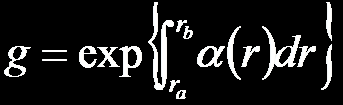 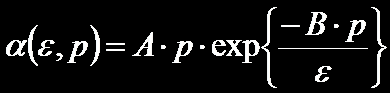 Gain is very sensitive to gas properties!
Z.Meisel    12 Nov. '12
5
Gas Handling Requirements
Must maintain gas composition
To within 0.03% for gain variation of 1%!  (D.Suzuki)
Must maintain gas pressure
To within 0.1% for gain variation of 1%! (D.Suzuki)
Must have low-rate of gas loss
Only have 100std.L of 3He and more is difficult to get
i.e. require high leak-tightness
Flow
the gas
Circulate the gas
Z.Meisel    12 Nov. '12
6
Gas Handling in a Nutshell
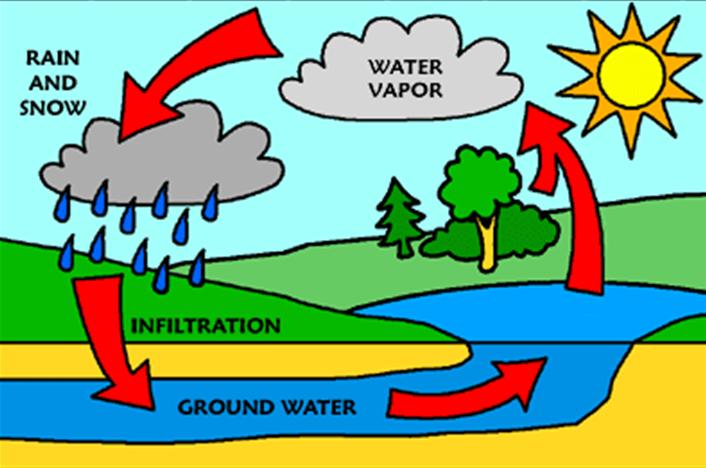 Target Volume
Compression
Purification
Z.Meisel    12 Nov. '12
7
General Gas-handling Design
MV12
MFC1
MB1
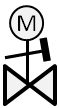 P2
RG1
MFC4
F2
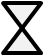 MV1
MV9
MFC2
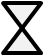 MV10
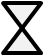 MV8
ATGC: Active Target Gas Cylinder
BT: Ballast/Buffer Tank
BV: Butterfly Valve
C: Compressor
CT: CO2 Cold-Trap
CV: Check Valve
DPT: Differential Pressure Transducer
F: Filter
GA: Gas Analyzer
HE: Heat Exchanger
MB: Mixing Baffle
MDV: Motor-Driven Valve
MFC: Mass Flow Controller
MS: Molecular Sieve
MV: Manual Valve
P: Purifier
PT: Pressure Transducer
RG: Regulator
SGC: Shield Gas Cylinder
SP: Scroll Pump
ST: Storage Tank
TGC: Target Gas Cylinder 
                        Used in CO2 case
                        Used in non-circulating case
                        Used to check mixing directly
                     Break points for non-circulating
N2
Purification
TGC1
MFC3
M
M
M
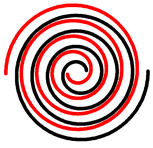 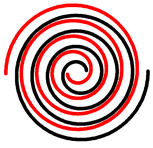 RG4
Target Volume
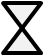 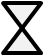 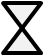 SGC
P1
M
M
DPT2
F1
ATGC
MV5
Exhaust
Exhaust
MS1
HE1
PT2
CT2
DPT1
TGC4
CT1
Reg
DPT
DPT
Reg
Reg
Reg
PT
PT
Compression
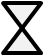 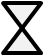 MDV4
MDV3
MV3
MDV5
PT1
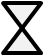 PT3
MV4
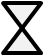 BT1
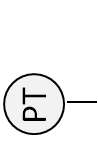 GA1
BV2
RG2
BV1
MV2
CV1
C1
MDV2
MV7
RG3
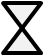 SP1
MV11
MDV1
MV6
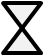 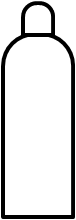 SP2
TGC2
ST1
TGC3
Pressure Control
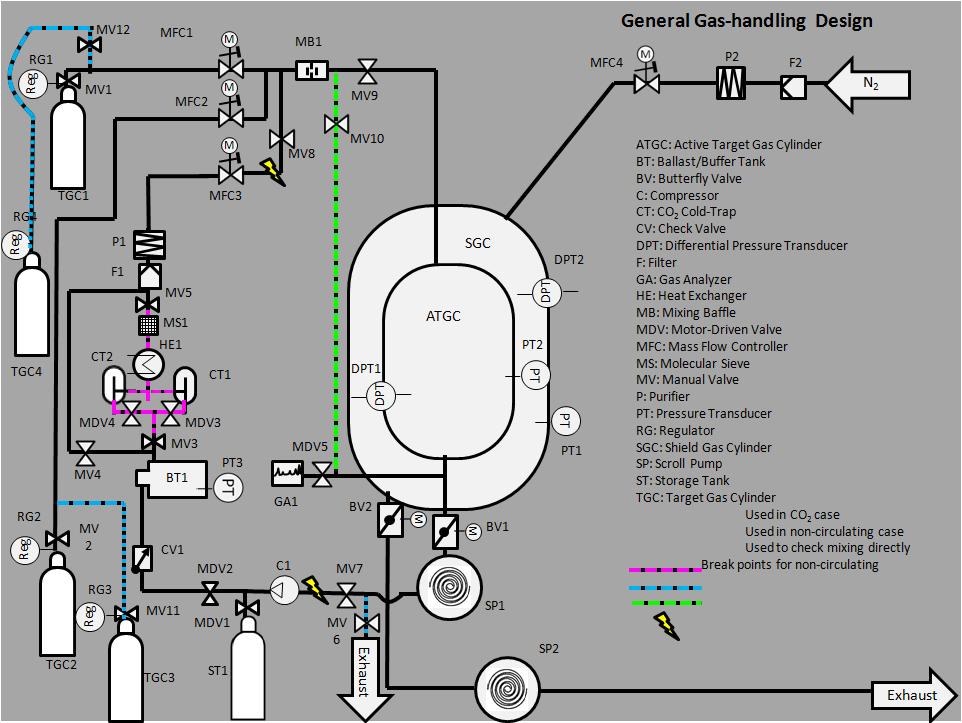 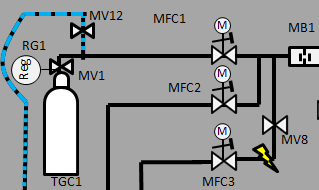 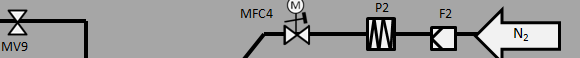 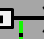 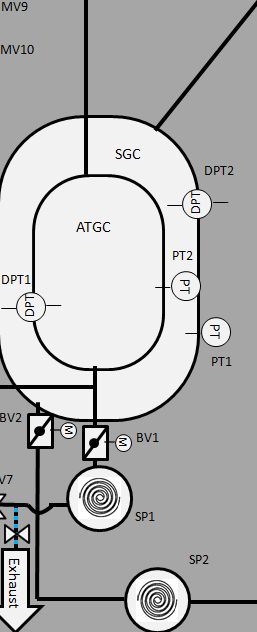 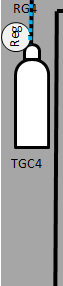 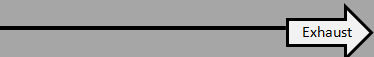 Z.Meisel    12 Nov. '12
9
Pressure Control
“Down-stream” control: Fix in-flow, adjust out-flow
Gas Volume
Gas Source
Adjustable
Flow
Restrictor
Pumping
Fixed
Flow
Restrictor
Feedback
Pressure Gauge
Z.Meisel    12 Nov. '12
10
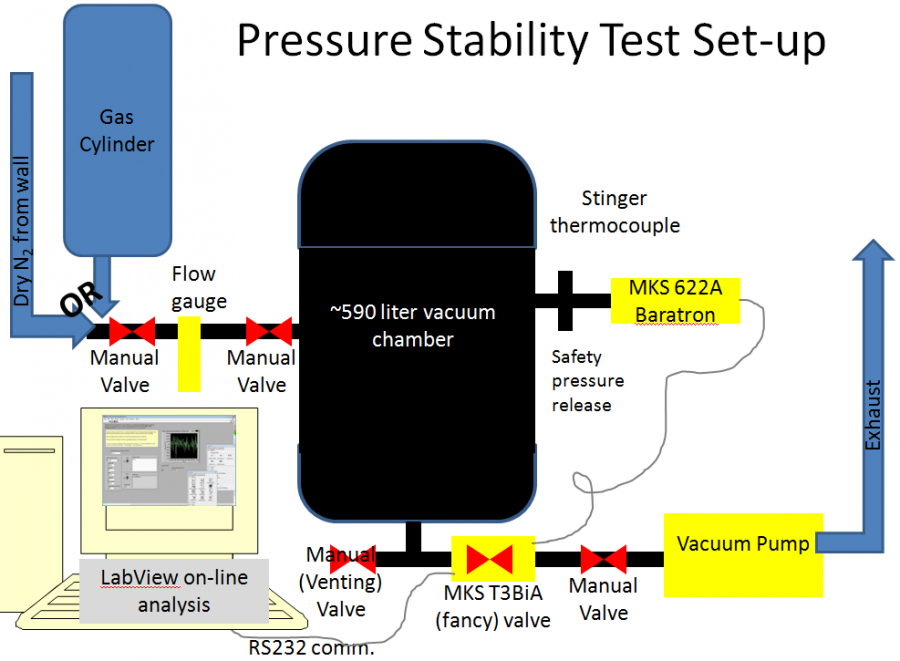 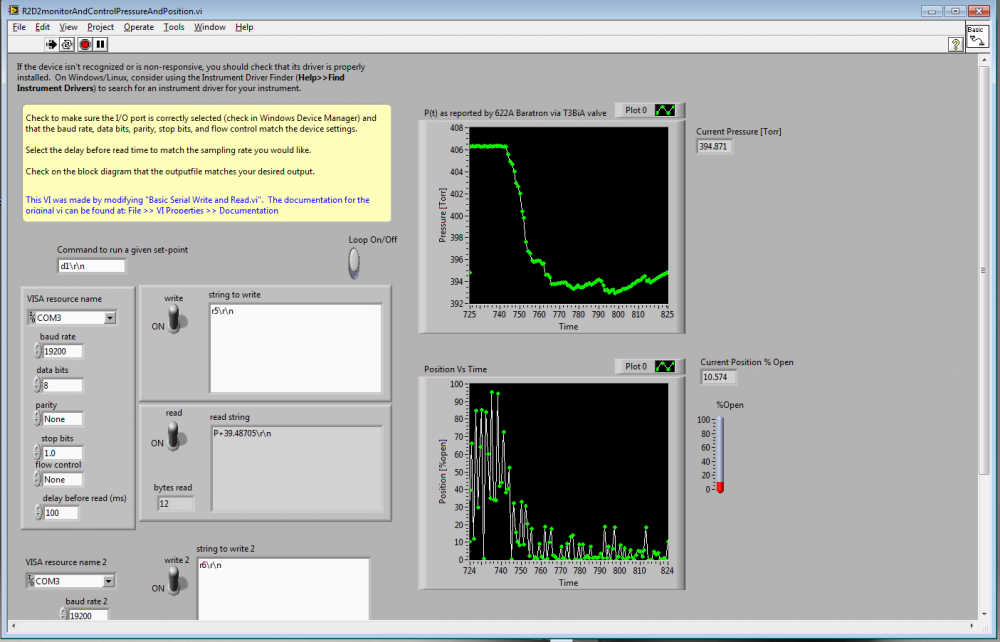 Z.Meisel    12 Nov. '12
11
Pressure Control Data
Monitor pressure stability around set-point
 For gases: 4He, Ar, N2
 At pressures (Torr): 25, 40, 80, 200, 500
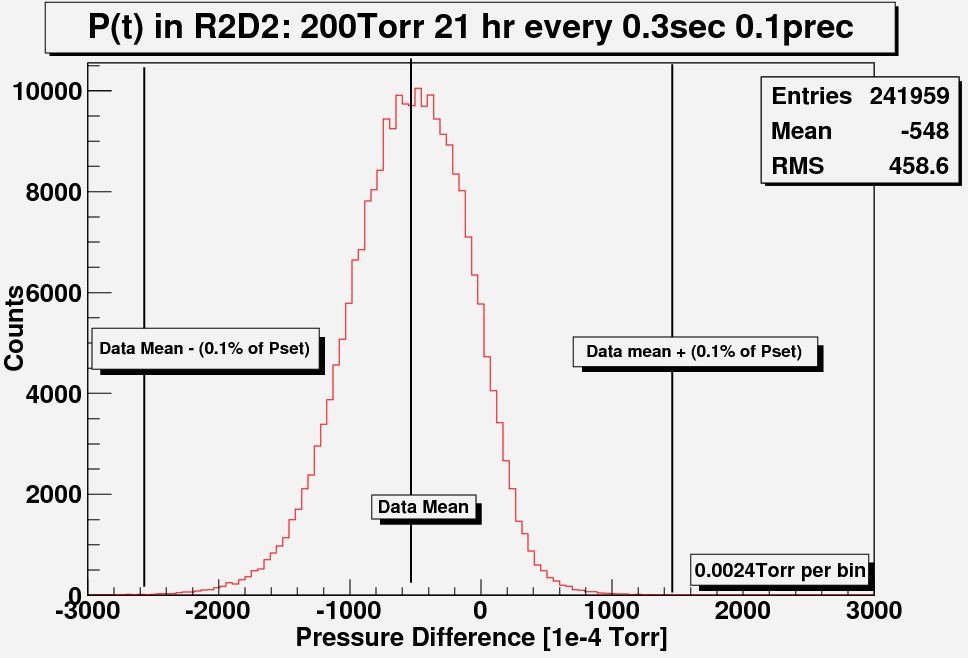 Z.Meisel    12 Nov. '12
12
Pressure Control Results
Gas flow 5 liters per minute
(±0.5 for N2 and Ar, ±1 for He)
Adequate pressure control down to 80Torr
From ATTPC gas-handling requirements document:
“The pressure stability of the system in the active gas target chamber is also extremely important.  The expected range of operating pressure is from 5 to 760 torr.  Numerical simulations show that the total pressure should be maintained within 0.1% to obtain an uncertainty in the signal gain of 1% [Suzuki].  such uncertainty corresponds to the expected resolution of the micromegas.  Pressure and temperature control systems should be able to achieve this level of stability.”
Z.Meisel    12 Nov. '12
13
Compression
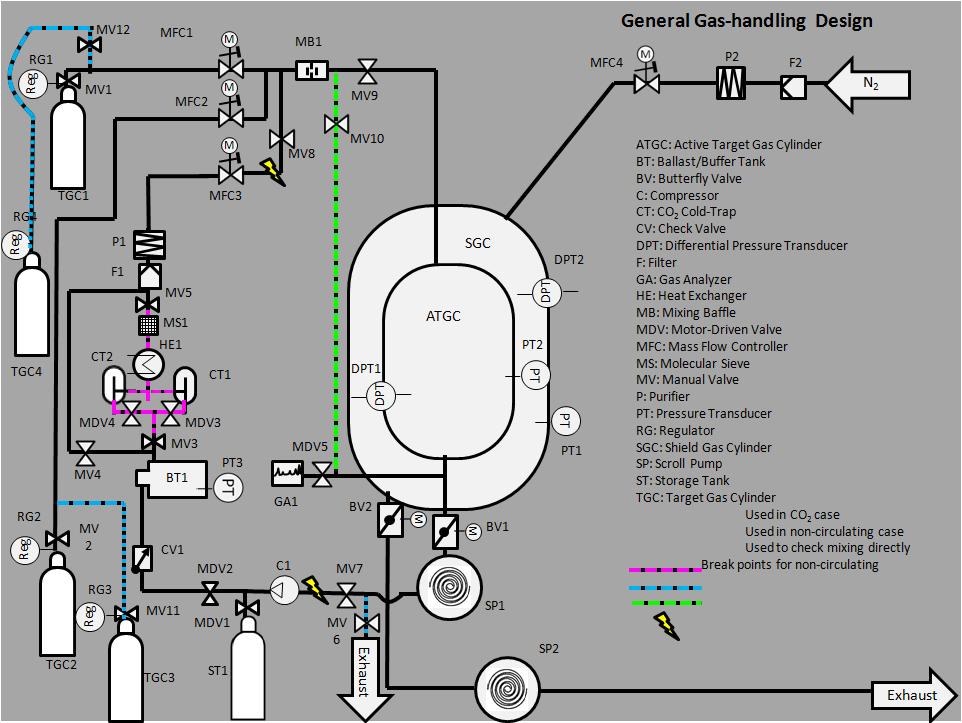 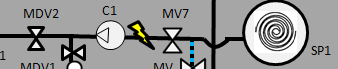 Z.Meisel    12 Nov. '12
14
Compression
Primary Purpose: Overcome flow-impedance from purifier










….also remaining system conductance:
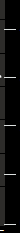 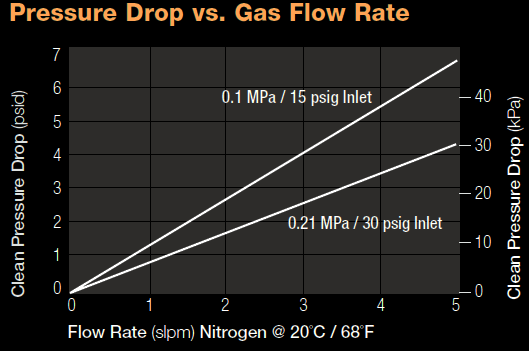 15psig = 776Torr above atmospheric pressure

40 kPa = 300Torr
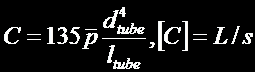 Z.Meisel    12 Nov. '12
15
Compression Test
Obtain compression (i.e. post-compressor pressure) via Hagen-Pouiselle Equation:
Gas Volume
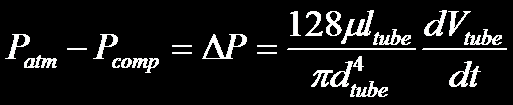 Compressor
Gas Source
Fixed
Flow
Restrictor
Adjustable
Flow
Restrictor
Pump
Tube
Flow Meter
Feedback
Pressure Gauge
Z.Meisel    12 Nov. '12
16
Buffer Tank
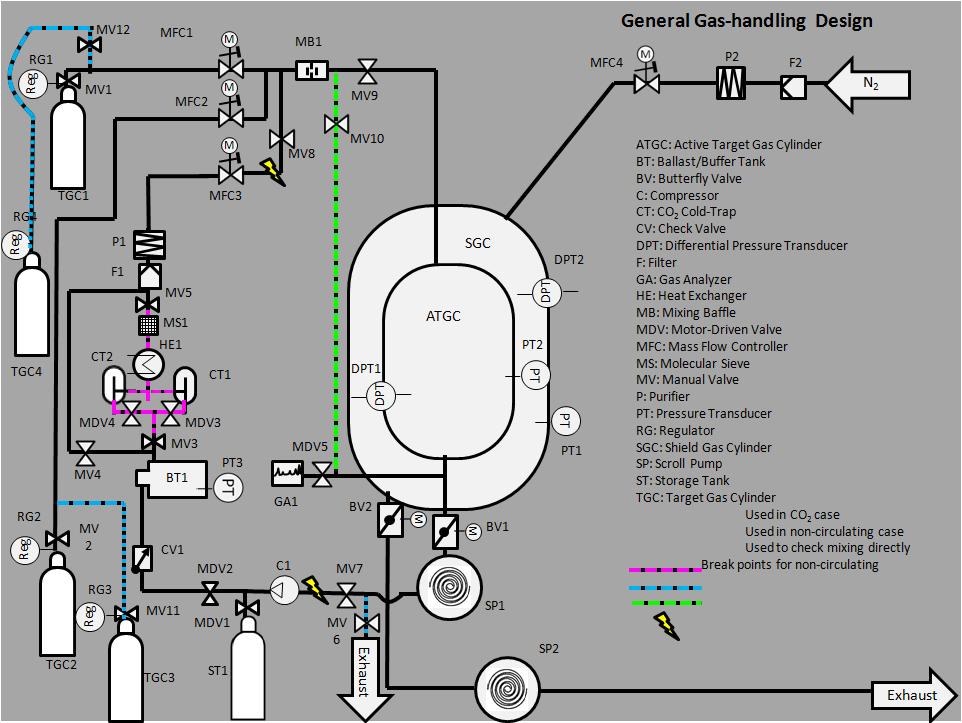 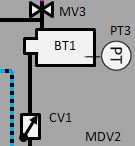 Z.Meisel    12 Nov. '12
17
Buffer Tank Volume
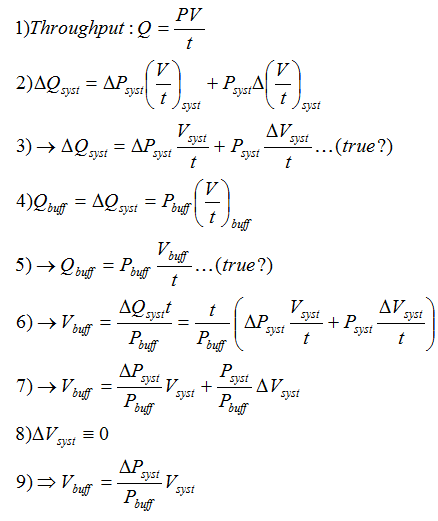 Say dP=1%*550Torr, Vsyst=500LPbuff=760torr  Vbuff=3.6L
(…more conservative (almost unreasonable) estimate gives 11L)
Z.Meisel    12 Nov. '12
18
Purification
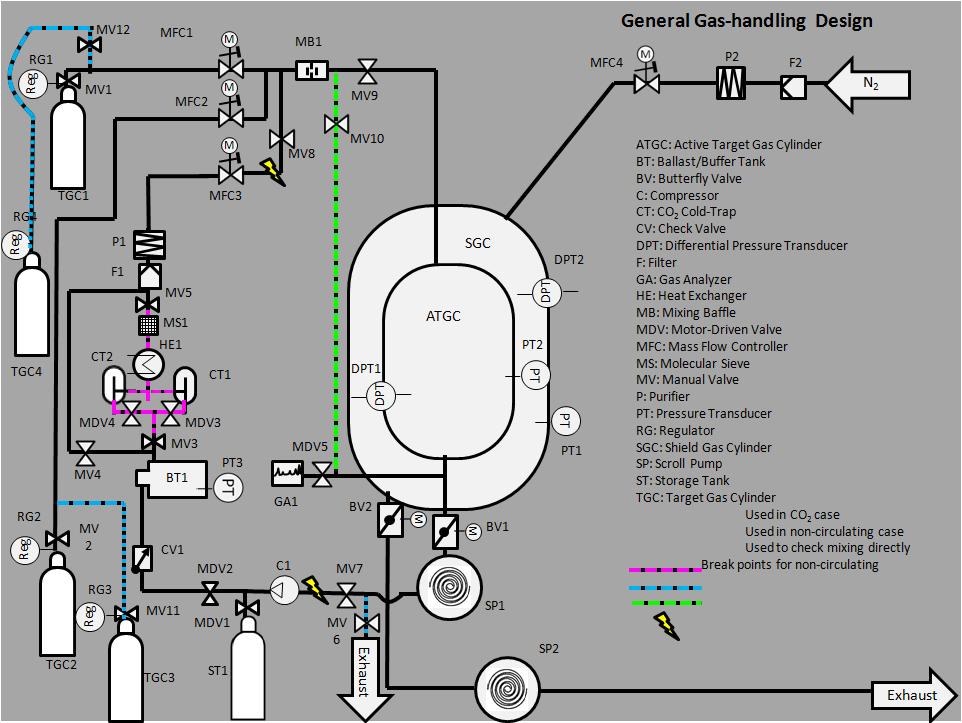 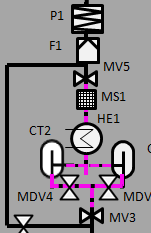 Z.Meisel    12 Nov. '12
19
Purification
Remove impurities via purifier/filter
Zeolite trap w/ a mesh
Purifier= remove via molecular selection
Filter = remove based on size via mesh
Remove purifier poisons via cold trap
E.g. 4He+CO2 (target + quench gas)
Must remove old CO2 and add new CO2 each cycle
Heat gas back up via heat-exchanger
Quench Gas: Absorbs ions & photons released in ionization process which would produce delayed e-
Z.Meisel    12 Nov. '12
20
Purification + Mass Flow Control
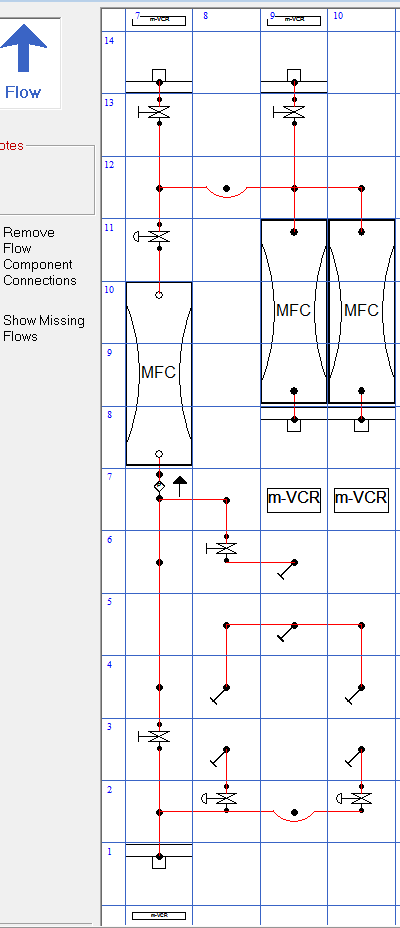 Surface-Mount technology via Swagelok
 Minimize volume necessary
 High leak-tightness
 Drawn via Swagelok IGC-II Configurator
 Miscellaneous parts required & instructions provided by Swagelok
“Layout Grid”
Z.Meisel    12 Nov. '12
21
Purity Analysis
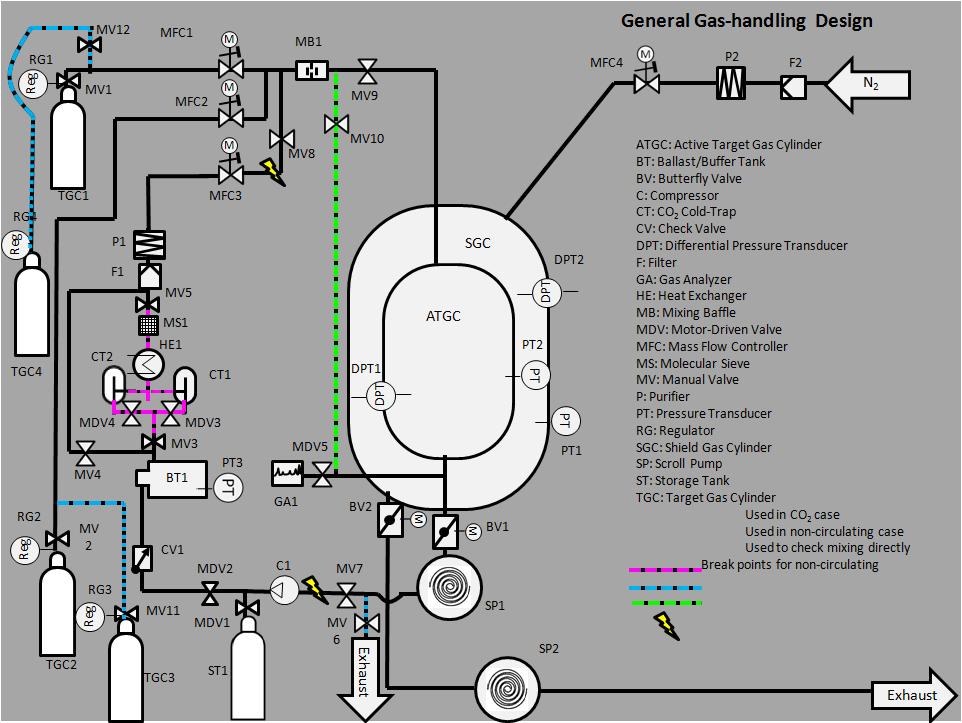 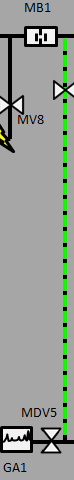 Z.Meisel    12 Nov. '12
22
Purity Analysis
Monitor target-quench gas concentration







 Monitor contaminants
 O2 and H2O attenuate e- drift
 Must be kept below 10-20ppm concentration for 1% σVdrift

 Must be able to detect several gases from the 10’s of % to ppm level!
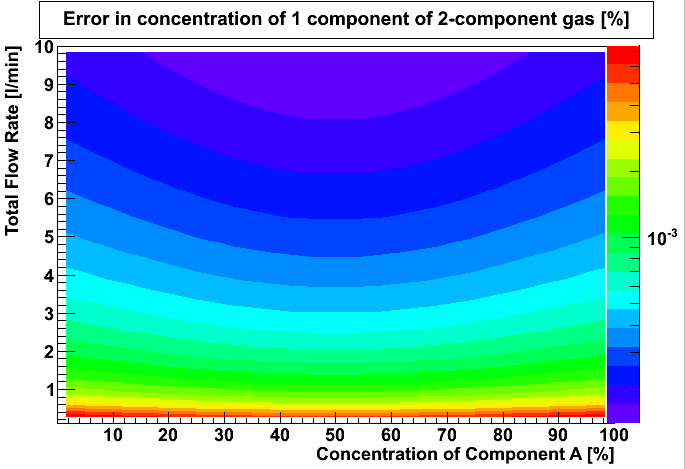 Always below required 0.03% fluctuation
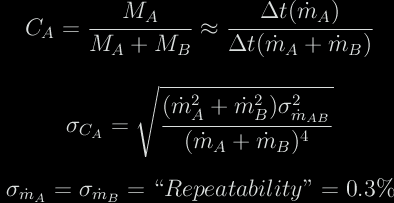 Z.Meisel    12 Nov. '12
23
Purity Analysis
Must be able to detect several gases from the 10’s of % to ppm level
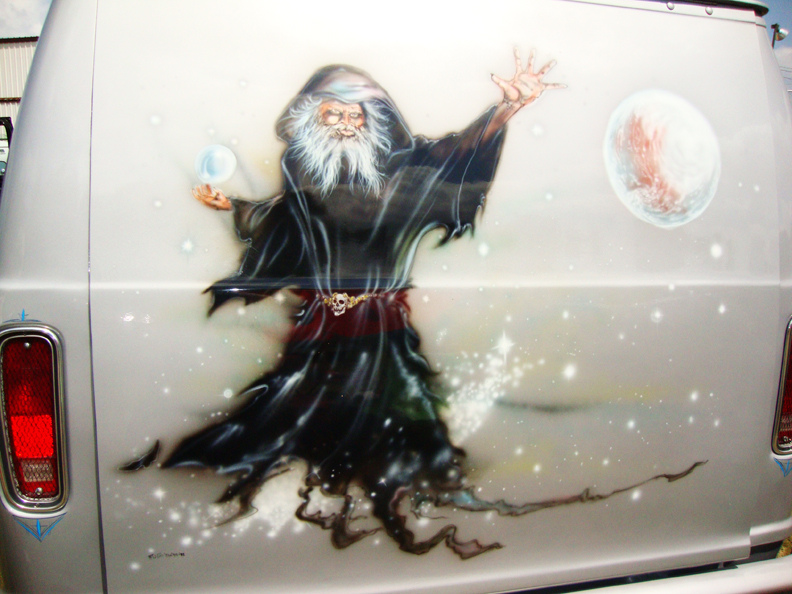 Van Wizard
Quadrupole Mass Analyzer
Z.Meisel    12 Nov. '12
24
System Control
Must integrate I/O between several kinds of devices: 
   National Instruments Compact RIO controlled via LabView
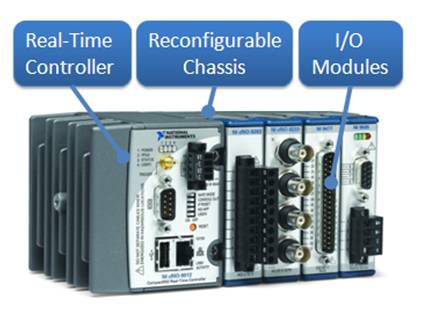 Z.Meisel    12 Nov. '12
25
...still lots to be done
General Gas-handling Design
MV12
MFC1
MB1
P2
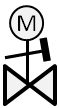 RG1
MFC4
F2
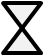 MV1
MV9
MFC2
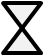 MV10
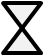 MV8
ATGC: Active Target Gas Cylinder
BT: Ballast/Buffer Tank
BV: Butterfly Valve
C: Compressor
CT: CO2 Cold-Trap
CV: Check Valve
DPT: Differential Pressure Transducer
F: Filter
GA: Gas Analyzer
HE: Heat Exchanger
MB: Mixing Baffle
MDV: Motor-Driven Valve
MFC: Mass Flow Controller
MS: Molecular Sieve
MV: Manual Valve
P: Purifier
PT: Pressure Transducer
RG: Regulator
SGC: Shield Gas Cylinder
SP: Scroll Pump
ST: Storage Tank
TGC: Target Gas Cylinder 
                      Used in CO2 case
                      Used in non-circulating case
                      Used to check mixing directly
                     Break points for non-circulating
N2
TGC1
MFC3
M
M
M
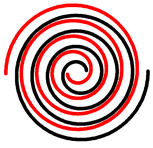 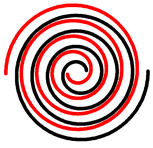 RG4
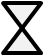 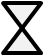 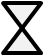 SGC
P1
M
M
DPT2
F1
ATGC
MV5
Exhaust
Exhaust
MS1
HE1
PT2
CT2
DPT1
TGC4
CT1
PT
PT
Reg
Reg
DPT
Reg
DPT
Reg
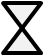 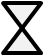 MDV4
MDV3
MV3
MDV5
PT1
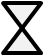 PT3
MV4
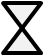 BT1
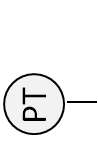 GA1
BV2
Z.Meisel    12 Nov. '12
26
RG2
BV1
MV2
CV1
C1
MDV2
MV7
RG3
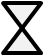 SP1
MV11
MDV1
MV6
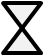 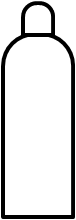 SP2
TGC2
ST1
TGC3
Thanks to:
AT-TPC Group   (…probably missing some people here)
Tan Ahn, Faisal Abu-Nimeh, Daniel Bazin,                Saul Beceiro-Novo, Abigail Bickley, Zbigniew Chajecki, Adam Fritsch, Ian La Valley, Bill Lynch,             Wolfgang Mittig, Aimee Shore, Nathan Usher,       John Yurkon
Others
Steve Bricker, Fernando Montes, Pat Mussel,        Dave Sanderson, Hendrik Schatz, Andy Thulin
For more, check-out the slightly out-of-date (but hopefully soon to be updated) wiki page:
          https://groups.nscl.msu.edu/tpc/wiki/doku.php?id=gas_handling
Z.Meisel    12 Nov. '12
27
SUPPLEMENTAL SLIDES
Z.Meisel    12 Nov. '12
28
AT-TPC: General Design
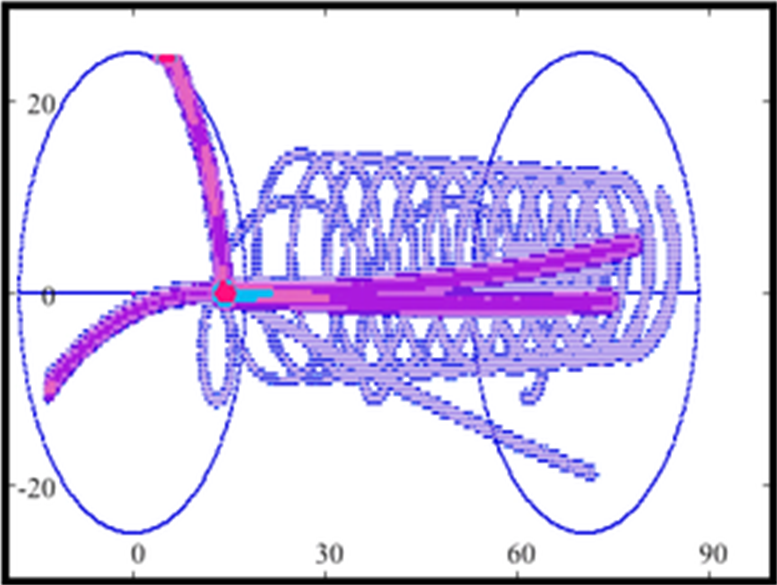 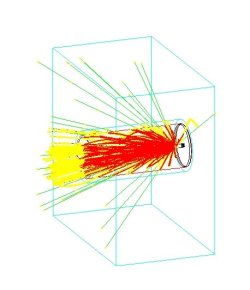 Z.Meisel    12 Nov. '12
29
MICROMEGAS
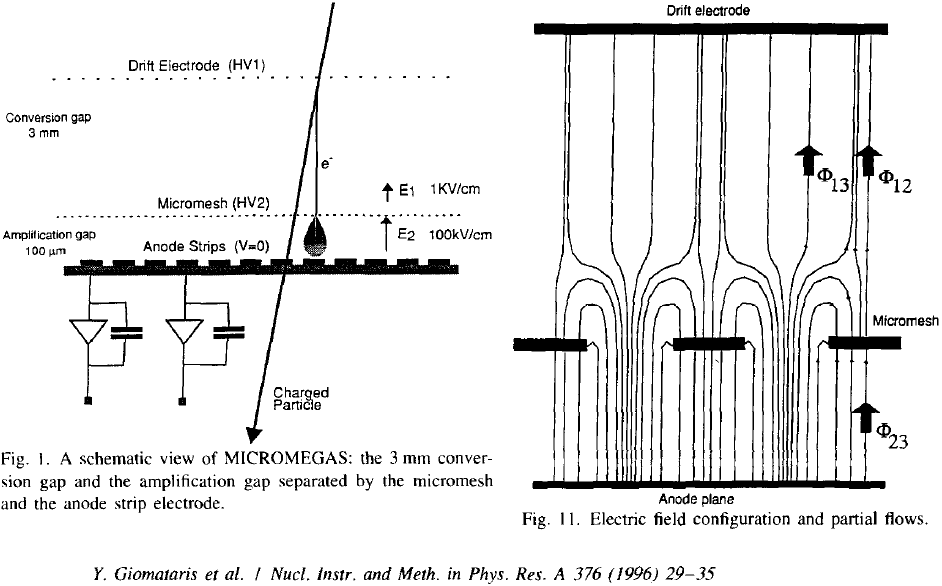 Z.Meisel    12 Nov. '12
30
Bethe-Formula
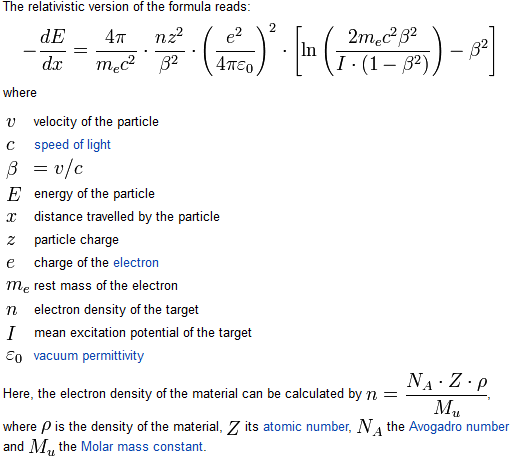 Z.Meisel    12 Nov. '12
31
Basic Layout:  3-Level Rack
Top Level: Surface-Mount Components
 Mass Flow Controllers
 Purifier
 Heat-exchanger & Cold-trap Ports
 Assorted Valves
Middle Level: Buffer Tanks
 Small buffer tank for recirculation
 Large buffer tank for initial system   pressurization
 Assorted Valves
On the side:
 Storage tank
 Gas Cylinders
 Purity Analyzer
Bottom Level: Pumping & Compression
 Port leading to storage tank
 Compressor
 Scroll-Pumps
 Butterfly valves
Assorted Valves
Z.Meisel    12 Nov. '12
32